ЭРҮҮЛ МЭНДИЙН АНХАН ШАТНЫ БАЙГУУЛЛАГЫН ГЭРЭЭНИЙ ГҮЙЦЭТГЭЛИЙГ ҮНЭЛЭХ ШАЛГУУР ҮЗҮҮЛЭЛТ
МОН 9701, MOH 3843, MOH 3844
ТӨСӨЛ
Тусламж, үйлчилгээний чанарын үнэлгээний зөвлөх 
Л.Баярцэцэг, С.Дэлгэрэх
АНХАН ШАТЫГ БЭХЖҮҮЛЭХ НЬ ДЭЛХИЙН БҮХ УЛС ОРНЫ ЗОРИЛТ БОЛСОН
ЭРҮҮЛ МЭНДИЙН АНХАН ШАТ ТУСЛАМЖ, ҮЙЛЧИЛГЭЭ НЬ БҮХ НИЙТИЙН ЭРҮҮЛ МЭНДИЙН ХАМРАЛТАД ХҮРГЭХ ГАЛТ ТЭРЭГ

ИРГЭНД ХАМГИЙН ОЙР

ИРГЭНЭЭС ТӨЛБӨР АВАХГҮЙ

ТУСЛАМЖ, ҮЙЛЧИЛГЭЭНИЙ ТАСРАЛТГҮЙ БАЙДЛЫГ ХАНГАНА

ХЭЗЭЭ, ХЭНЭЭС, ЯМАР ТУСЛАМЖ, ҮЙЛЧИЛГЭЭ АВАХЫГ ИРГЭНД ЗӨВЛӨЖ ЧИГЛҮҮЛНЭ

ТУСЛАМЖ, ҮЙЛЧИЛГЭЭНИЙ ЦОГЦ БАЙДЛЫГ ХАНГАНА

ӨВЧТӨН БОЛОН ГЭР БҮЛИЙН НӨХЦӨЛ БАЙДЛЫГ ХАМГИЙН САЙН МЭДЭХ ЭМЧ
ЭРҮҮЛ МЭНДИЙН ЗАРИМ ҮЗҮҮЛЭЛТҮҮД
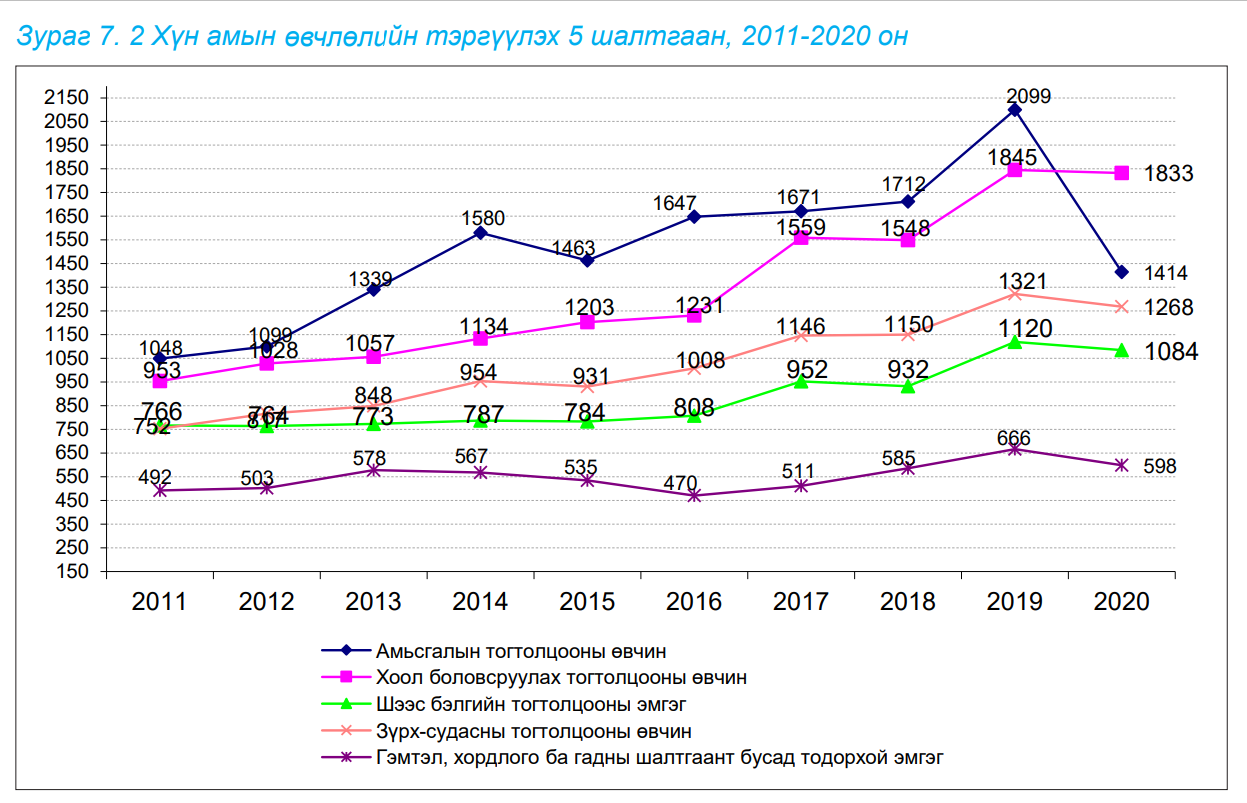 Эрүүл мэндийн үзүүлэлт, 2020, ЭМХТ
Нийт хорт хавдрын дарамт дэлхийд 2 дугаар байрт 


Pooja yerramilli, exploring knowledge, attitudes, and practices related to breast and cervical cancers in Mongolia: a national population-based survey
Жирэмсэн үеийн тусламж, үйлчилгээний чанар муутай холбоотой эх, хүүхдийн эрүүл мэндийн асуудал төдийлөн сайжрахгүй байна... 

UNICEF (2009) Situation analysis of children and women in Mongolia. Ulaanbaatar
ЭРҮҮЛ МЭНДИЙН АНХАН ШАТНЫ ТУСЛАМЖ, ҮЙЛЧИЛГЭЭ
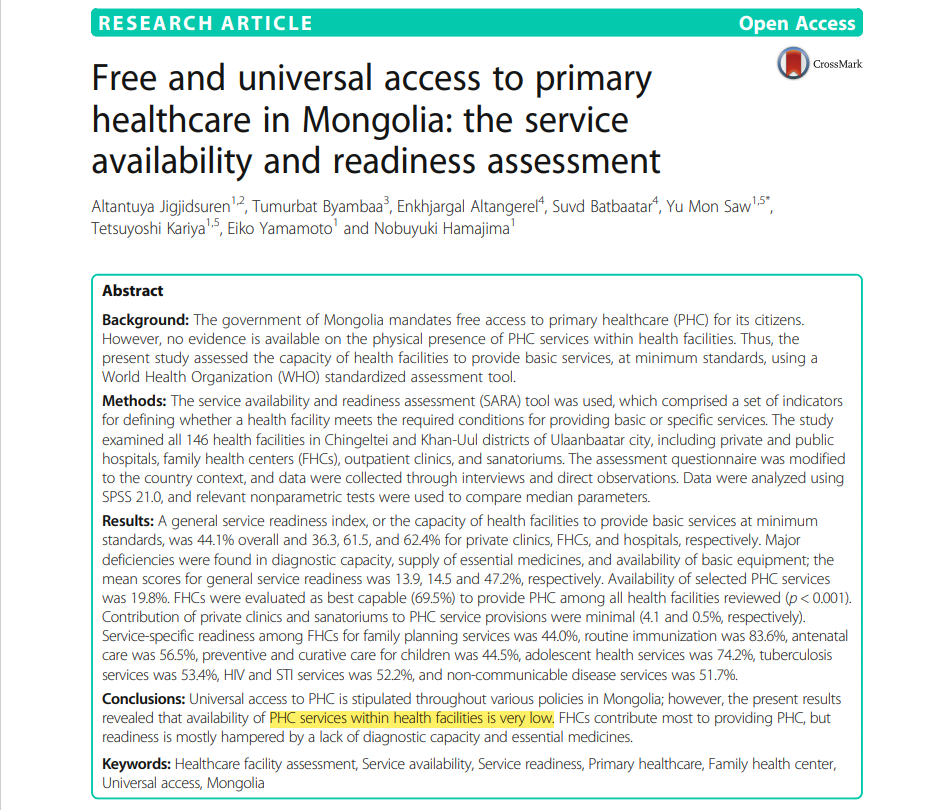 Дөнгөж 50% нь халдварт бус өвчний болон хөнгөвчлөх тусламж, үйлчилгээний УДИРДАМЖУУД бэлэн 

Жилд нэг үйлчлүүлэгчид ногдох амбулаторийн үзлэгийн ТОО  ДЭМБ-ын зорилтот түвшингээс 2 ДАХИН БАГА 

“Хүлээн зөвшөөрөгдөхүйц байдал” буюу ЭМТ-үүдийн үзүүлж буй тусламж үйлчилгээ нь үйлчлүүлэгчдийн ХЭРЭГЦЭЭ, ШААРДЛАГАД НИЙЦЭЖ БАЙГАА байдал нь ДУНДААС ДООШ буюу бусад хүртээмжийн үзүүлэлтүүдтэй харьцуулахад хамгийн доогуур үнэлгээтэй 

ЭМАШТҮ-ний мэдрэгдэх байдал болон НАЙДВАРТАЙ байдлын үзүүлэлтүүд нь ХҮЛЭЭЛТЭЭС ДООГУУР байгаа бол БАТАЛГААТ БАЙДАЛ, ХАРИУ ҮЙЛДЭЛ, ҮЙЛЧЛҮҮЛЭГЧЭЭ ОЙЛГОХ байдал нь хүлээлтээс МАШ ДООГУУР 

Эрүүл мэндийн анхан шатны тусламж үйлчилгээний чанар хүртээмжийн судалгааны тайлан, 2020
Иргэдийн хэрэгцээ шаардлагад нийцсэн тусламж үйлчилгээ тодорхойгүй,  лавлагаа шатлалд илгээхэд эргэлзээ төрүүлдэг, лавлагаа шатлалд анхан шатны тусламжыг үргэлжлүүлэн үзүүлдэг

Аltantuya et al , Supporting primary health care in Mongolia, 2021
ЭРҮҮЛ МЭНДИЙН АНХАН ШАТНЫ БАЙГУУЛЛАГЫН ХААЛГА БАРИГЧИЙН ҮҮРЭГ
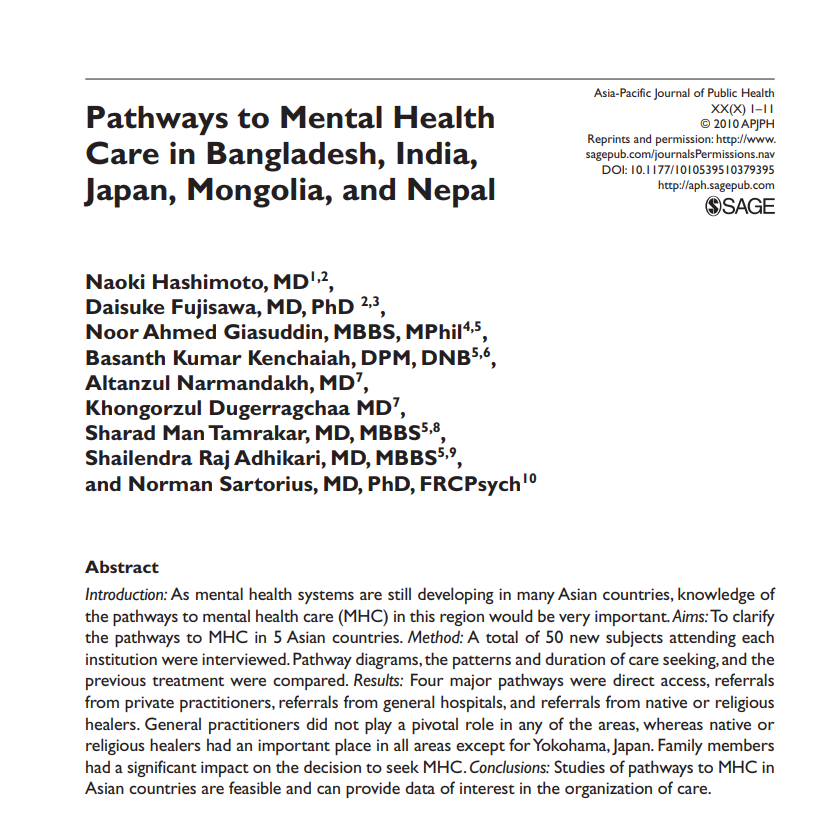 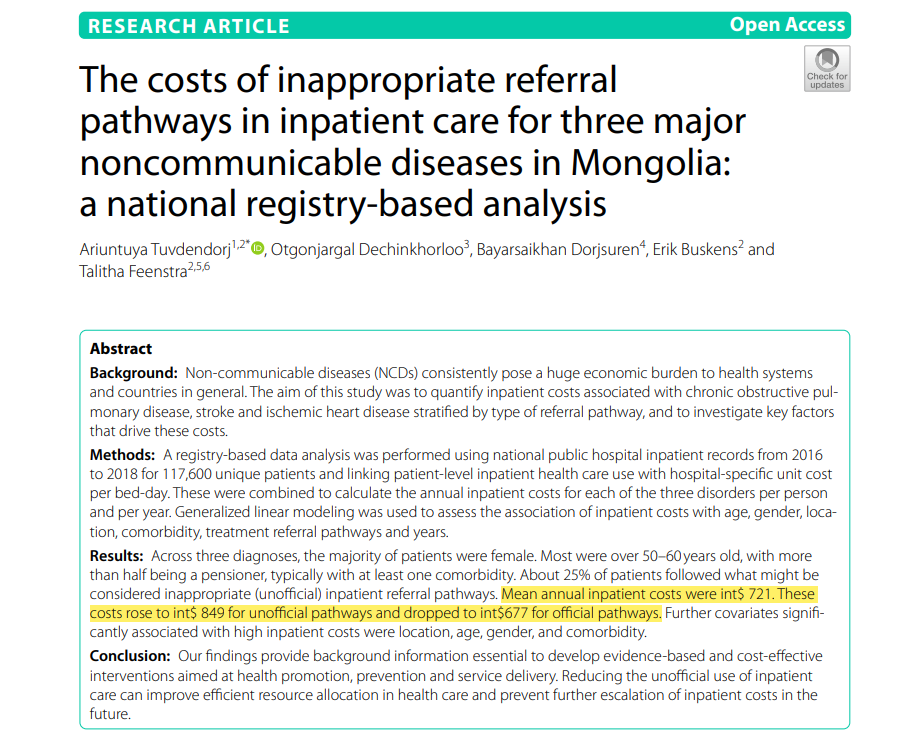 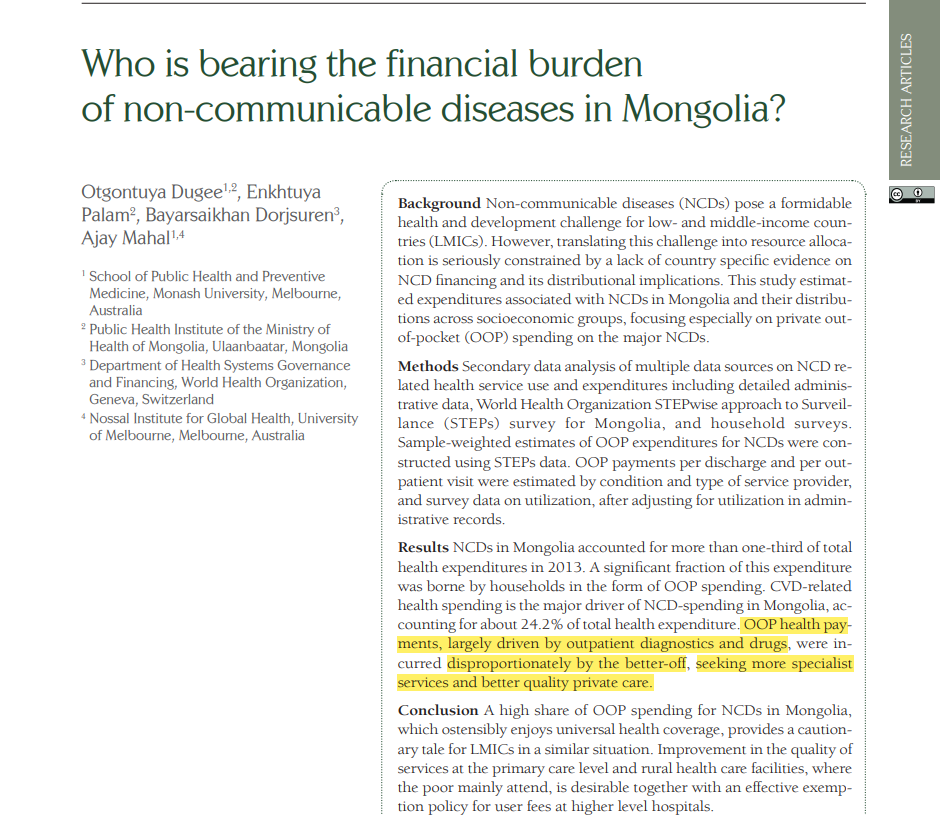 ТУСЛАМЖ, ҮЙЛЧИЛГЭЭНИЙ ТЭГШ БАЙДАЛ
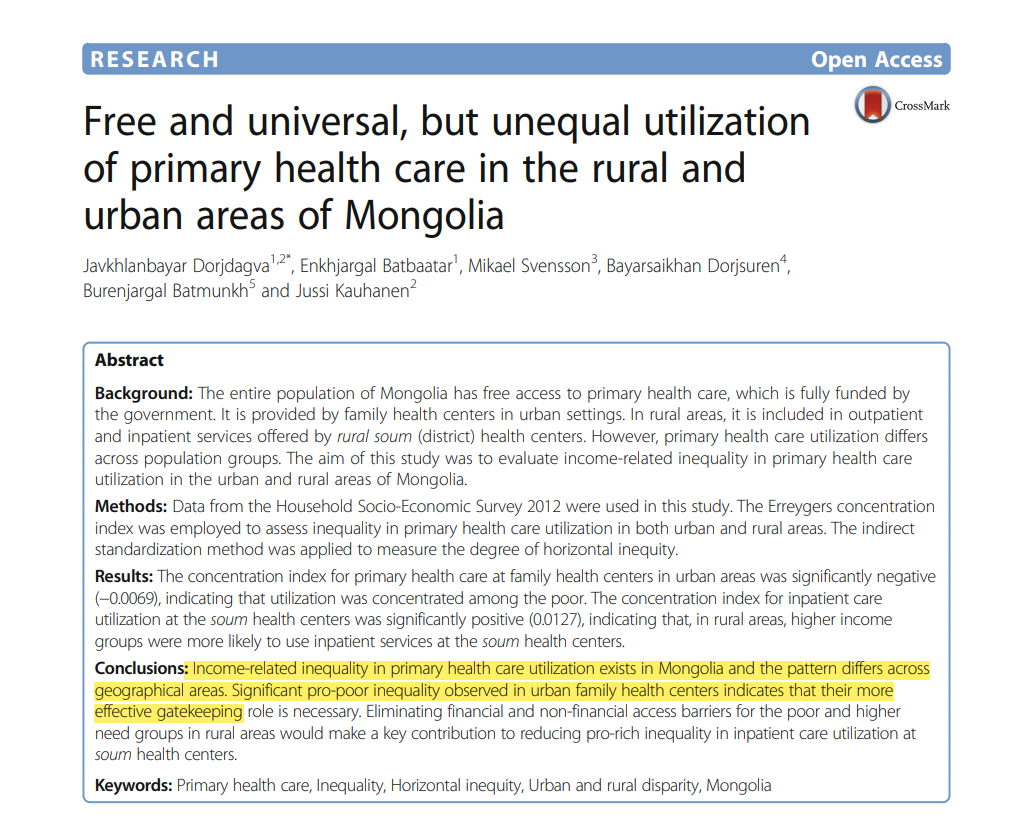 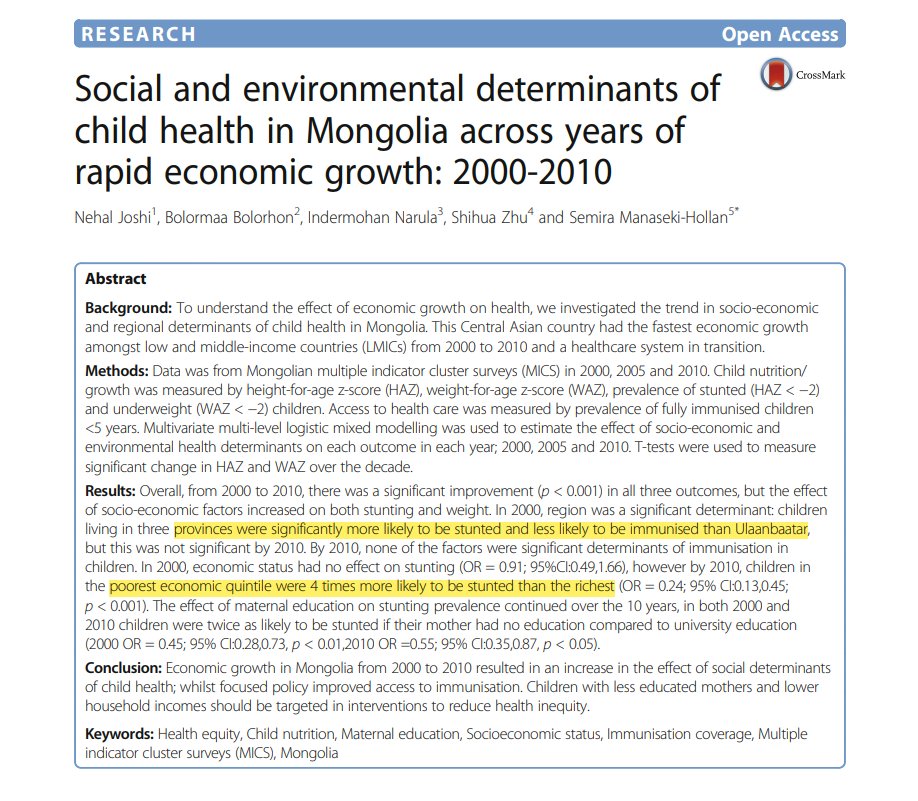 АНХАН ШАТНЫ АМИН ҮЗҮҮЛЭЛТҮҮД
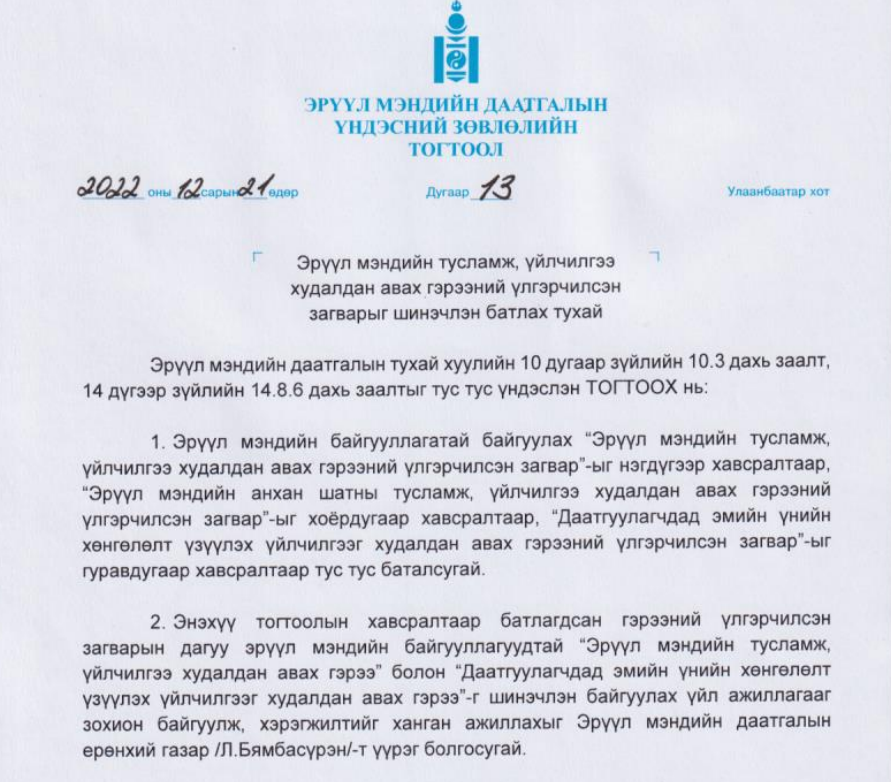 ЧАДАВХИ
ГҮЙЦЭТГЭЛ
НӨЛӨӨЛӨЛ
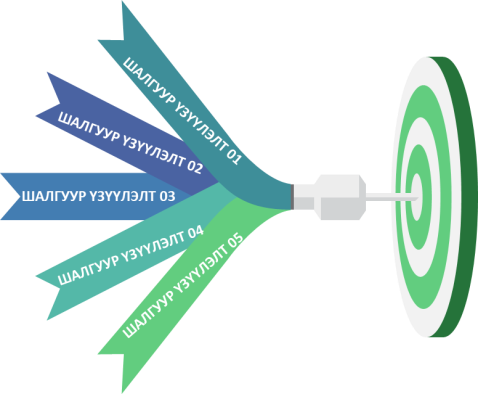 Primary health care measurement framework and indicators, WHO, 2022
ГҮЙЦЭТГЭЛИЙГ ҮНЭЛЭХ, САЙЖРУУЛАХ
Бүх нийтийн эрүүл мэндийн хамралт
Засаглал
Менежмент
Хүлээн зөвшөөрөгдөх байдал
Хариу үйлдэл
Санхүүжилт
Эрүүл мэндийн байдал
Анхан шатны үүрэг
Нөөц
Тусламжийн чанар
Тэгш байдал
ЭРҮҮЛ МЭНДИЙН АНХАН ШАТНЫ БАЙГУУЛЛАГЫН ГЭРЭЭНИЙ ШАЛГУУР ҮЗҮҮЛЭЛТ
АНХДАГЧ АРТЕРИЙН ДАРАЛТ ИХСЭХ ӨВЧИН БҮРТГЭГДСЭН (130/80-ААС ДЭЭШ) НИЙТ ТОХИОЛДОЛД АРТЕРИЙН ДАРАЛТЫГ ХЭВИЙН ХЭМЖЭЭНД БУУЛГАСАН (130/80-ААС ДООШ) ТОХИОЛДЛЫН ЭЗЛЭХ ХУВЬ
14
ЖИРЭМСНИЙ ХЯНАЛТАД ДӨРӨВ БА ТҮҮНЭЭС ДЭЭШ УДАА ХАМРАГДСАН ЭХИЙН ХУВЬ
НЭГ ХҮРТЛЭХ НАСНЫ ХҮҮХДИЙН БҮРЭН ТУНГИЙН ХАМРАЛТЫН ХУВЬ
ӨРХ, СУМ, ТОСГОНЫ ЭРҮҮЛ МЭНДИЙН ТӨВӨӨС ЛАВЛАГАА ШАТЛАЛЫН ЭРҮҮЛ МЭНДИЙН БАЙГУУЛЛАГА РУУ ӨВЧТӨН ШИЛЖҮҮЛСЭН ТОО БОЛОН ЛАВЛАГАА ШАТЛАЛЫН БАЙГУУЛЛАГАД ӨРХИЙН ЭРҮҮЛ МЭНДИЙН ТӨВӨӨС ОЧСОН ӨВЧТӨНИЙ ТООНЫ ЗӨРҮҮНИЙ ХУВЬ ХЭМЖЭЭ 5 ХУВИАС ИХГҮЙ БАЙХ
ТУХАЙН ӨРХ, СУМ, ТОСГОНЫ ЭРҮҮЛ МЭНДИЙН ТӨВИЙН БҮРТГЭЛТЭЙ ХҮН АМЫН ИРГЭДЭЭС ӨВЧНИЙ УЧИР ҮЗҮҮЛСЭН ӨВЧТӨНӨӨС ЛАВЛАГАА ШАТЛАЛЫН ЭРҮҮЛ МЭНДИЙН БАЙГУУЛЛАГАД ИЛГЭЭСЭН ТОХИОЛДЛЫН ТОО
ТУХАЙН ӨРХ, СУМ, ТОСГОЫН ЭРҮҮЛ МЭНДИЙН ТӨВД БҮРТГЭЛТЭЙ ХҮН АМААС ХАМГИЙН БАГАДАА НЭГ УДАА АНХАН ШАТНЫ ТУСЛАМЖ, ҮЙЛЧИЛГЭЭ АВСАН ИРГЭДИЙН ЭЗЛЭХ ХУВЬ
НИЙТ ҮЗЛЭГ ДОТОР ЭЗЛЭХ ГЭРИЙН ЭРГЭЛТИЙН ХУВЬ
40 БА ТҮҮНЭЭС ДЭЭШ НАСНЫ ЭРСДЭЛТ БҮЛГИЙН ХҮН АМЫН ДУНД ХОЁРДУГААР ХЭВ ШИНЖИЙН ЧИХРИЙН ШИЖИН ӨВЧНИЙ ИЛРҮҮЛГИЙН ХУВЬ
ЖОР БИЧСЭН НИЙТ АННТИБИОТИК ДОТОР 2 ДУГААР ЭГНЭЭНИЙ АНТИБИОТИКИЙН ЭЗЛЭХ ХУВЬ ХЭМЖЭЭ
UPTODATE ТОГТМОЛ АШИГЛАДАГ ЭМЧИЙН ХУВЬ
АМБУЛАТОРИЙН НЭГ ҮЗЛЭГТ НОГДОХ ДУНДАЖ ХУГАЦАА
ХОЁРДУГААР ХЭВ ШИНЖИЙН ЧИХРИЙН ШИЖИН ӨВЧИН ОНОШИЛОГДСОН (ӨЛӨН ҮЕИЙН ВЕНИЙН СУДАСНЫ ГЛЮКОЗЖСОН ГЕМОГЛОБИН НЬ 7 %-ААС ДЭЭШ) НИЙТ ТОХИОЛДОЛД HBA1C -ИЙН ХЭМЖЭЭГ 1 ХУВИАР БУУРУУЛСАН ТОХИОЛДЛЫН ЭЗЛЭХ ХУВЬ
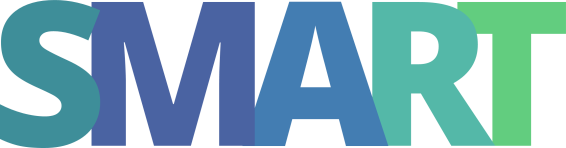 ЛАВЛАГАА ШАТЛАЛД ИЛГЭЭСЭН ИРГЭНИЙГ ЭРГҮҮЛЭН ХЯНАЛТАНД АВСАН ХУВЬ
40-ӨӨС ДЭЭШ НАСНЫ ЭРСДЭЛТ БҮЛГИЙН ХҮН АМЫН ДУНД 1, 2 ДУГААР ҮЕ ШАТНЫ ХОРТ ХАВДРЫН ИЛРҮҮЛГИЙН ХУВЬ
АНХАН ШАТНЫ ЭМБ-ЫН ГЭРЭЭНИЙ ШАЛГУУР ҮЗҮҮЛЭЛТ
НЭГ ХҮРТЛЭХ НАСНЫ ХҮҮХДИЙН БҮРЭН ТУНГИЙН ХАМРАЛТЫН ХУВЬ
1
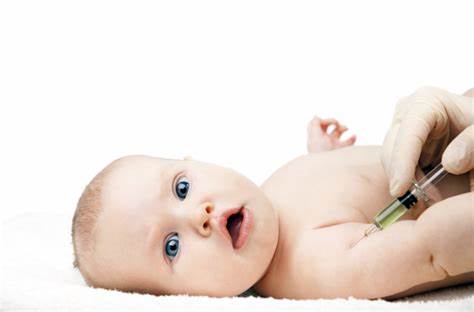 АНХАН ШАТНЫ ЭМБ-ЫН ГЭРЭЭНИЙ ШАЛГУУР ҮЗҮҮЛЭЛТ
ЖИРЭМСНИЙ ХЯНАЛТАД ДӨРӨВ БА ТҮҮНЭЭС ДЭЭШ УДАА ХАМРАГДСАН ЭХИЙН ХУВЬ
2
39
28
20
8
АНХАН ШАТНЫ ЭМБ-ЫН ГЭРЭЭНИЙ ШАЛГУУР ҮЗҮҮЛЭЛТ
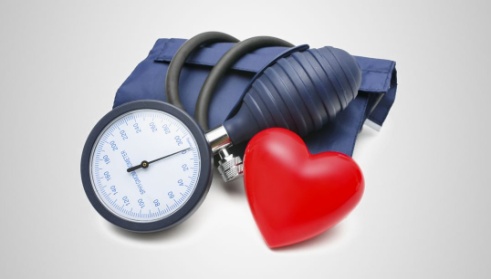 АНХДАГЧ АРТЕРИЙН ДАРАЛТ ИХСЭХ ӨВЧИН БҮРТГЭГДСЭН (130/80-ААС ДЭЭШ) НИЙТ ТОХИОЛДОЛД АРТЕРИЙН ДАРАЛТЫГ ХЭВИЙН ХЭМЖЭЭНД БУУЛГАСАН (130/80-ААС ДООШ) ТОХИОЛДЛЫН ЭЗЛЭХ ХУВЬ
3
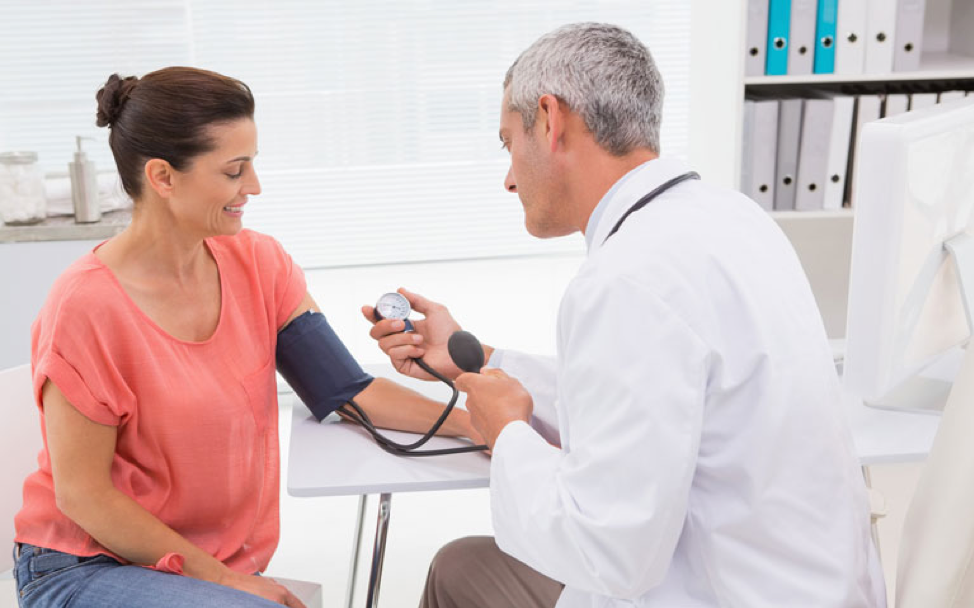 АНХАН ШАТНЫ ЭМБ-ЫН ГЭРЭЭНИЙ ШАЛГУУР ҮЗҮҮЛЭЛТ
4
ӨРХ, СУМ, ТОСГОНЫ ЭРҮҮЛ МЭНДИЙН ТӨВӨӨС ЛАВЛАГАА ШАТЛАЛЫН ЭРҮҮЛ МЭНДИЙН БАЙГУУЛЛАГА РУУ ӨВЧТӨН ШИЛЖҮҮЛСЭН ТОО БОЛОН ЛАВЛАГАА ШАТЛАЛЫН БАЙГУУЛЛАГАД ӨРХИЙН ЭРҮҮЛ МЭНДИЙН ТӨВӨӨС ОЧСОН ӨВЧТӨНИЙ ТООНЫ ЗӨРҮҮНИЙ ХУВЬ ХЭМЖЭЭ 5 ХУВИАС ИХГҮЙ БАЙХ
+
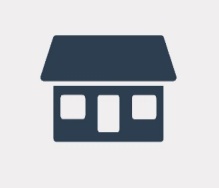 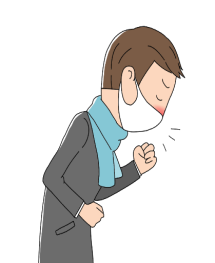 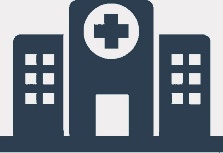 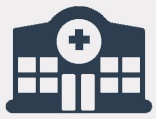 АНХАН ШАТНЫ ЭМБ-ЫН ГЭРЭЭНИЙ ШАЛГУУР ҮЗҮҮЛЭЛТ
5
ТУХАЙН ӨРХ, СУМ, ТОСГОНЫ ЭРҮҮЛ МЭНДИЙН ТӨВИЙН БҮРТГЭЛТЭЙ ХҮН АМЫН ИРГЭДЭЭС ӨВЧНИЙ УЧИР ҮЗҮҮЛСЭН ӨВЧТӨНӨӨС ЛАВЛАГАА ШАТЛАЛЫН ЭРҮҮЛ МЭНДИЙН БАЙГУУЛЛАГАД ИЛГЭЭСЭН ТОХИОЛДЛЫН ТОО
+
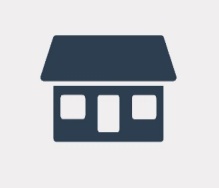 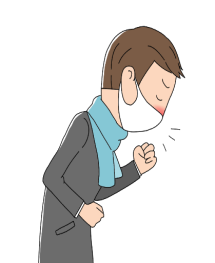 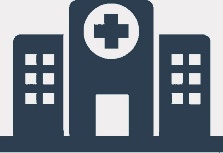 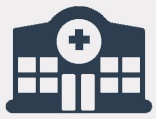 АНХАН ШАТНЫ ЭМБ-ЫН ГЭРЭЭНИЙ ШАЛГУУР ҮЗҮҮЛЭЛТ
6
ТУХАЙН ӨРХ, СУМ, ТОСГОЫН ЭРҮҮЛ МЭНДИЙН ТӨВД БҮРТГЭЛТЭЙ ХҮН АМААС ХАМГИЙН БАГАДАА НЭГ УДАА АНХАН ШАТНЫ ТУСЛАМЖ, ҮЙЛЧИЛГЭЭ АВСАН ИРГЭДИЙН ЭЗЛЭХ ХУВЬ
АНХАН ШАТНЫ ЭМБ-ЫН ГЭРЭЭНИЙ ШАЛГУУР ҮЗҮҮЛЭЛТ
7
НИЙТ ҮЗЛЭГ ДОТОР ЭЗЛЭХ ГЭРИЙН ЭРГЭЛТИЙН ХУВЬ
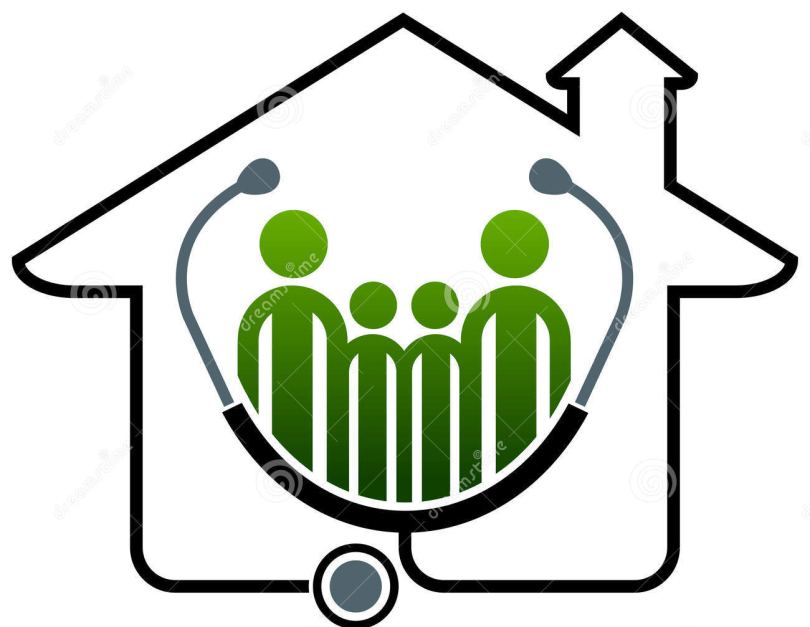 АНХАН ШАТНЫ ЭМБ-ЫН ГЭРЭЭНИЙ ШАЛГУУР ҮЗҮҮЛЭЛТ
8
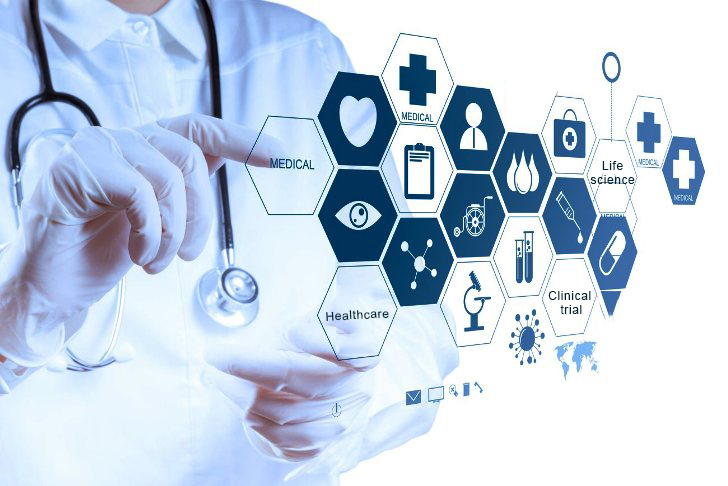 UPTODATE ТОГТМОЛ АШИГЛАДАГ ЭМЧИЙН ХУВЬ
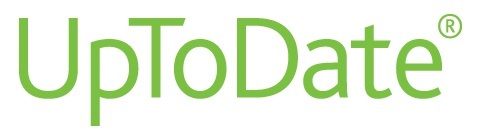 АНХАН ШАТНЫ ЭМБ-ЫН ГЭРЭЭНИЙ ШАЛГУУР ҮЗҮҮЛЭЛТ
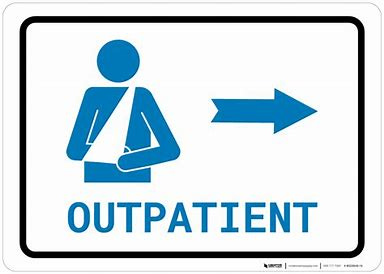 9
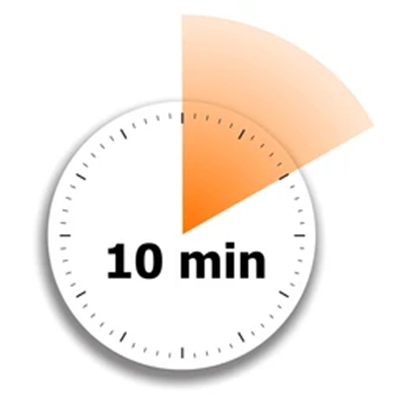 АМБУЛАТОРИЙН НЭГ ҮЗЛЭГТ НОГДОХ ДУНДАЖ ХУГАЦАА
АНХАН ШАТНЫ ЭМБ-ЫН ГЭРЭЭНИЙ ШАЛГУУР ҮЗҮҮЛЭЛТ
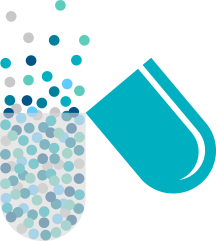 10
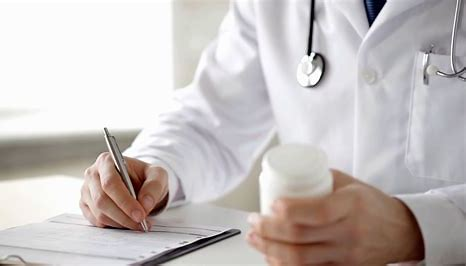 ЖОР БИЧСЭН НИЙТ АННТИБИОТИК ДОТОР 2 ДУГААР ЭГНЭЭНИЙ АНТИБИОТИКИЙН ЭЗЛЭХ ХУВЬ ХЭМЖЭЭ
АНХАН ШАТНЫ ЭМБ-ЫН ГЭРЭЭНИЙ ШАЛГУУР ҮЗҮҮЛЭЛТ
11
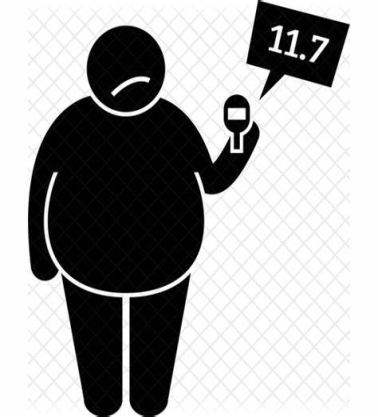 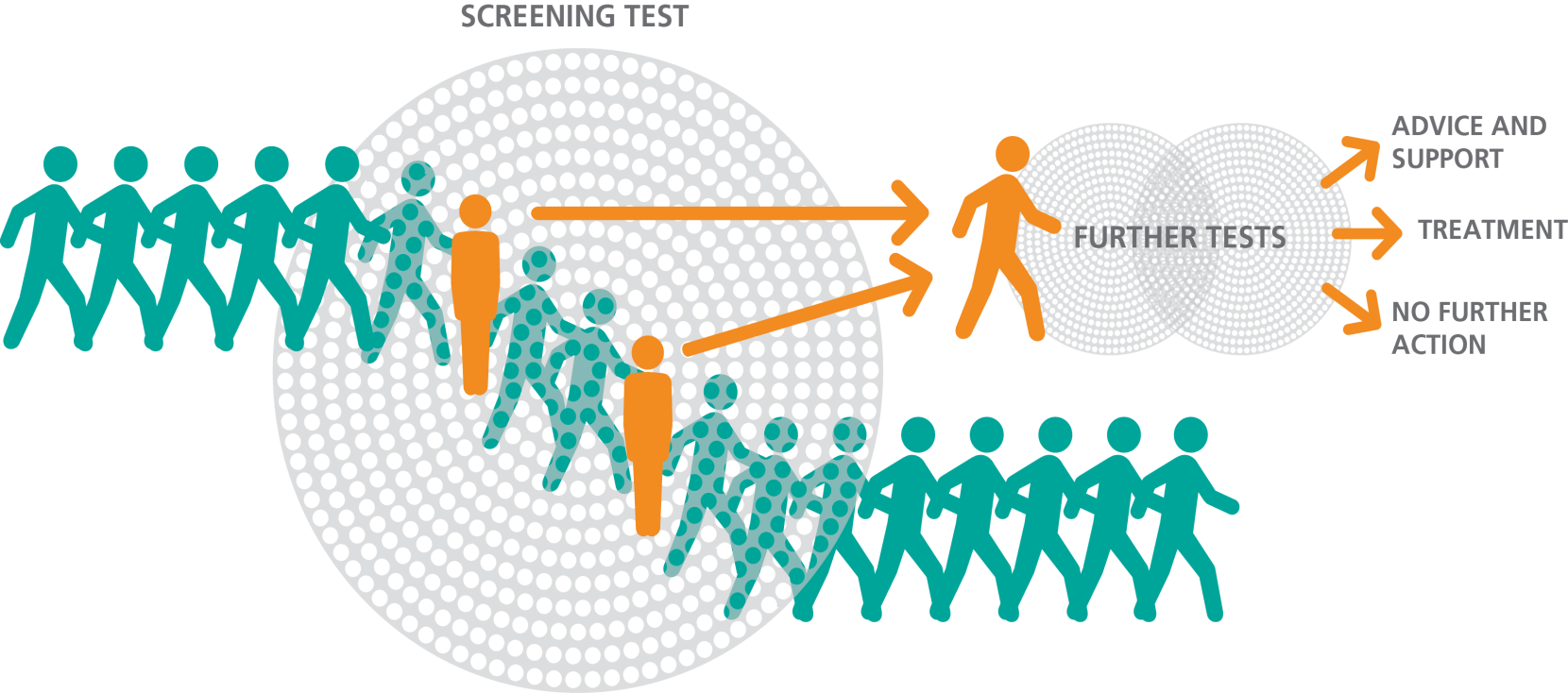 40 БА ТҮҮНЭЭС ДЭЭШ НАСНЫ ЭРСДЭЛТ БҮЛГИЙН ХҮН АМЫН ДУНД ХОЁРДУГААР ХЭВ ШИНЖИЙН ЧИХРИЙН ШИЖИН ӨВЧНИЙ ИЛРҮҮЛГИЙН ХУВЬ
АНХАН ШАТНЫ ЭМБ-ЫН ГЭРЭЭНИЙ ШАЛГУУР ҮЗҮҮЛЭЛТ
12
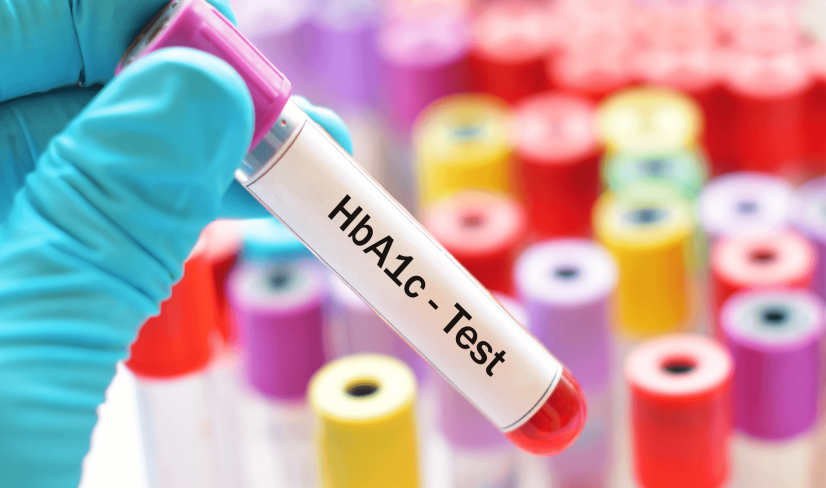 ХОЁРДУГААР ХЭВ ШИНЖИЙН ЧИХРИЙН ШИЖИН ӨВЧИН ОНОШИЛОГДСОН (ӨЛӨН ҮЕИЙН ВЕНИЙН СУДАСНЫ ГЛЮКОЗЖСОН ГЕМОГЛОБИН НЬ 7 %-ААС ДЭЭШ) НИЙТ ТОХИОЛДОЛД HBA1C -ИЙН ХЭМЖЭЭГ 1 ХУВИАР БУУРУУЛСАН ТОХИОЛДЛЫН ЭЗЛЭХ ХУВЬ
АНХАН ШАТНЫ ЭМБ-ЫН ГЭРЭЭНИЙ ШАЛГУУР ҮЗҮҮЛЭЛТ
13
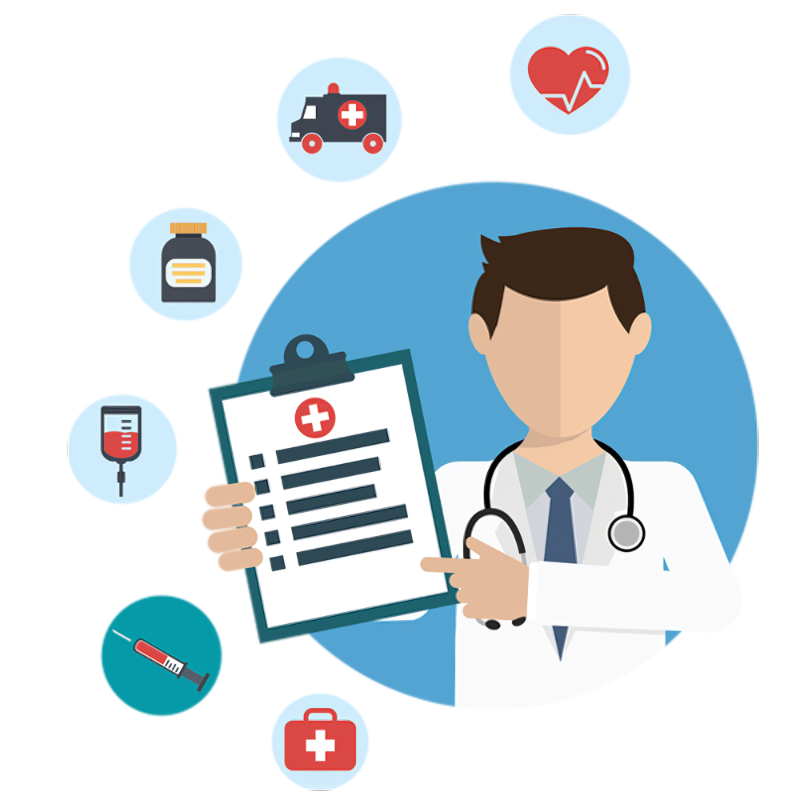 ЛАВЛАГАА ШАТЛАЛД ИЛГЭЭСЭН ИРГЭНИЙГ ЭРГҮҮЛЭН ХЯНАЛТАНД АВСАН ХУВЬ
АНХАН ШАТНЫ ЭМБ-ЫН ГЭРЭЭНИЙ ШАЛГУУР ҮЗҮҮЛЭЛТ
14
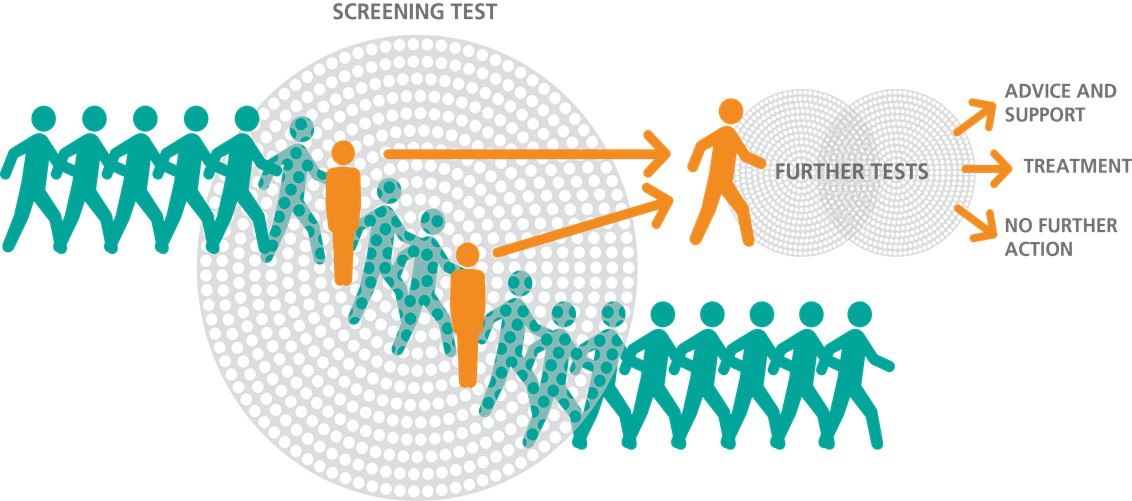 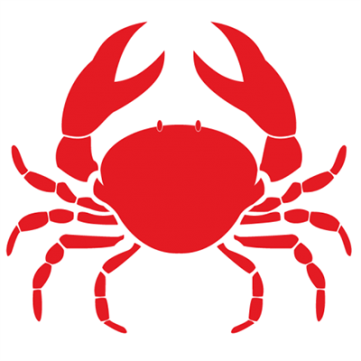 40-ӨӨС ДЭЭШ НАСНЫ ЭРСДЭЛТ БҮЛГИЙН ХҮН АМЫН ДУНД 1, 2 ДУГААР ҮЕ ШАТНЫ ХОРТ ХАВДРЫН ИЛРҮҮЛГИЙН ХУВЬ
АНХАН ШАТНЫ ЭМБ-ЫН ГЭРЭЭНИЙ ШАЛГУУР ҮЗҮҮЛЭЛТ
14
АНХДАГЧ АРТЕРИЙН ДАРАЛТ ИХСЭХ ӨВЧИН БҮРТГЭГДСЭН (130/80-ААС ДЭЭШ) НИЙТ ТОХИОЛДОЛД АРТЕРИЙН ДАРАЛТЫГ ХЭВИЙН ХЭМЖЭЭНД БУУЛГАСАН (130/80-ААС ДООШ) ТОХИОЛДЛЫН ЭЗЛЭХ ХУВЬ
ЖИРЭМСНИЙ ХЯНАЛТАД ДӨРӨВ БА ТҮҮНЭЭС ДЭЭШ УДАА ХАМРАГДСАН ЭХИЙН ХУВЬ
НЭГ ХҮРТЛЭХ НАСНЫ ХҮҮХДИЙН БҮРЭН ТУНГИЙН ХАМРАЛТЫН ХУВЬ
УРЬДЧИЛАН СЭРГИЙЛЭХ
ЖИРЭМСНИЙ ХЯНАЛТ
ХБӨ МЕНЕЖМЕНТ
ӨРХ, СУМ, ТОСГОНЫ ЭРҮҮЛ МЭНДИЙН ТӨВӨӨС ЛАВЛАГАА ШАТЛАЛЫН ЭРҮҮЛ МЭНДИЙН БАЙГУУЛЛАГА РУУ ӨВЧТӨН ШИЛЖҮҮЛСЭН ТОО БОЛОН ЛАВЛАГАА ШАТЛАЛЫН БАЙГУУЛЛАГАД ӨРХИЙН ЭРҮҮЛ МЭНДИЙН ТӨВӨӨС ОЧСОН ӨВЧТӨНИЙ ТООНЫ ЗӨРҮҮНИЙ ХУВЬ ХЭМЖЭЭ 5 ХУВИАС ИХГҮЙ БАЙХ
ТУХАЙН ӨРХ, СУМ, ТОСГОНЫ ЭРҮҮЛ МЭНДИЙН ТӨВИЙН БҮРТГЭЛТЭЙ ХҮН АМЫН ИРГЭДЭЭС ӨВЧНИЙ УЧИР ҮЗҮҮЛСЭН ӨВЧТӨНӨӨС ЛАВЛАГАА ШАТЛАЛЫН ЭРҮҮЛ МЭНДИЙН БАЙГУУЛЛАГАД ИЛГЭЭСЭН ТОХИОЛДЛЫН ТОО
ТУХАЙН ӨРХ, СУМ, ТОСГОЫН ЭРҮҮЛ МЭНДИЙН ТӨВД БҮРТГЭЛТЭЙ ХҮН АМААС ХАМГИЙН БАГАДАА НЭГ УДАА АНХАН ШАТНЫ ТУСЛАМЖ, ҮЙЛЧИЛГЭЭ АВСАН ИРГЭДИЙН ЭЗЛЭХ ХУВЬ
НИЙТ ҮЗЛЭГ ДОТОР ЭЗЛЭХ ГЭРИЙН ЭРГЭЛТИЙН ХУВЬ
ХААЛГА БАРИХ
ХААЛГА БАРИХ
Т.Ү ХҮРТЭЭМЖ
Т.Ү ХҮРТЭЭМЖ
40 БА ТҮҮНЭЭС ДЭЭШ НАСНЫ ЭРСДЭЛТ БҮЛГИЙН ХҮН АМЫН ДУНД ХОЁРДУГААР ХЭВ ШИНЖИЙН ЧИХРИЙН ШИЖИН ӨВЧНИЙ ИЛРҮҮЛГИЙН ХУВЬ
ЖОР БИЧСЭН НИЙТ АНТИБИОТИК ДОТОР 2 ДУГААР ЭГНЭЭНИЙ АНТИБИОТИКИЙН ЭЗЛЭХ ХУВЬ ХЭМЖЭЭ
UPTODATE ТОГТМОЛ АШИГЛАДАГ ЭМЧИЙН ХУВЬ
АМБУЛАТОРИЙН НЭГ ҮЗЛЭГТ НОГДОХ ДУНДАЖ ХУГАЦАА
Т.Ү ЧАНАР
Т.Ү ЧАНАР
ХБӨ ЭРТ ИЛРҮҮЛЭГ
Т.Ү ЧАНАР
ХОЁРДУГААР ХЭВ ШИНЖИЙН ЧИХРИЙН ШИЖИН ӨВЧИН ОНОШИЛОГДСОН (ӨЛӨН ҮЕИЙН ВЕНИЙН СУДАСНЫ ГЛЮКОЗЖСОН ГЕМОГЛОБИН НЬ 7 %-ААС ДЭЭШ) НИЙТ ТОХИОЛДОЛД HBA1C -ИЙН ХЭМЖЭЭГ 1 ХУВИАР БУУРУУЛСАН ТОХИОЛДЛЫН ЭЗЛЭХ ХУВЬ
ЛАВЛАГАА ШАТЛАЛД ИЛГЭЭСЭН ИРГЭНИЙГ ЭРГҮҮЛЭН ХЯНАЛТАНД АВСАН ХУВЬ
40-ӨӨС ДЭЭШ НАСНЫ ЭРСДЭЛТ БҮЛГИЙН ХҮН АМЫН ДУНД 1, 2 ДУГААР ҮЕ ШАТНЫ ХОРТ ХАВДРЫН ИЛРҮҮЛГИЙН ХУВЬ
ТАСРАЛТГҮЙ БАЙДАЛ
ХБӨ ЭРТ ИЛРҮҮЛЭГ
ХБӨ МЕНЕЖМЕНТ
ГЭРЭЭНИЙ ШАЛГУУР ҮЗҮҮЛЭЛТИЙГ ҮНЭЛЭХ ЖИШЭЭ
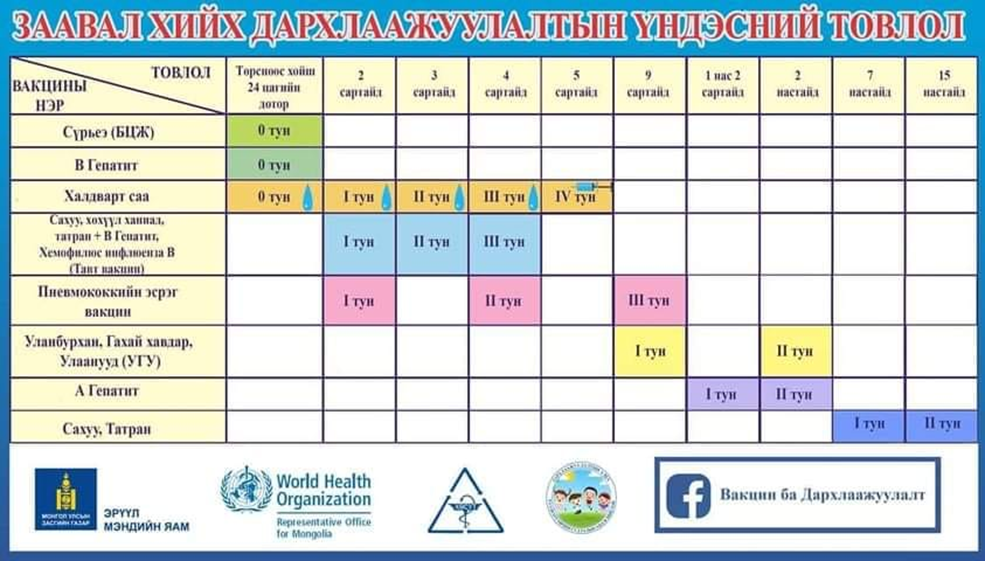 Заавал хийх дархлаажуулалтын үндэсний товлолын дагуу дархлаажуулалтад хамрагдсан тохиолдлыг бүрэн тунгийн хамралтын нэг тохиолдол гэнэ.
“А” ӨЭМТ
Нийт нэг хүртэлх насны хүүхэд 2500
ГЭРЭЭНИЙ ШАЛГУУР ҮЗҮҮЛЭЛТИЙГ ҮНЭЛЭХ ЖИШЭЭ
+
“Б” СТЭМТ

1 дүгээр сард нийт өвчний  учир үзлэгийн тоо 100

2 дугаар сард нийт өвчний  учир үзлэгийн тоо 120

12 дугаар сард нийт өвчний  учир үзлэгийн тоо 90
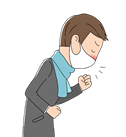 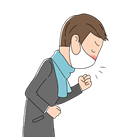 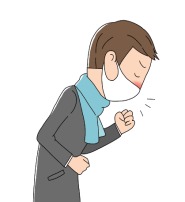 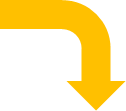 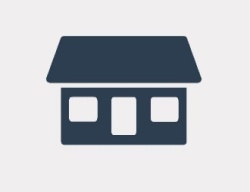 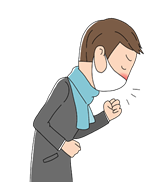 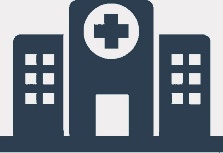 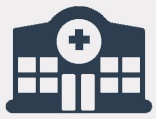 ГЭРЭЭНИЙ ШАЛГУУР ҮЗҮҮЛЭЛТИЙГ ҮНЭЛЭХ ЖИШЭЭ
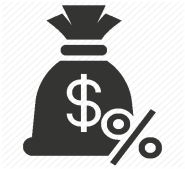 80%
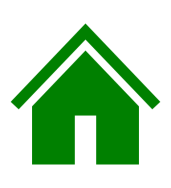 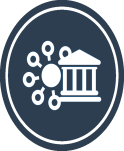 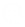 ЭМД
Жилд 12 удаа үнэлнэ
Нэг иргэнээр тооцсон
 санхүүжилт
Нийт төсөв
20%
АНХААРАЛ ХАНДУУЛСАНД БАЯРЛАЛАА